سجود السَّهو
سجود السهو
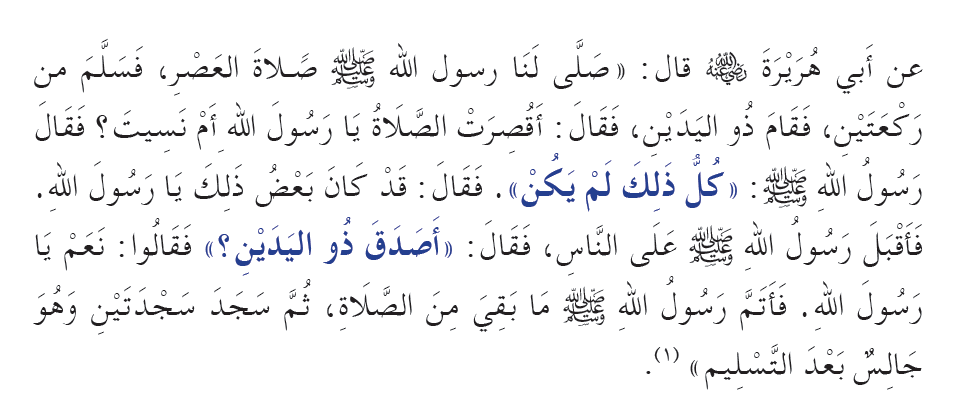 الوحدة
2
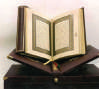 الدرس الأول
سجود السهو
الوحدة
2
1- مَا الذي حصلَ منَ الرسولِ صلى الله عليه و سلم ؟
صَّلى صلاة العصر ركعتين فيجب أن يسجد سجود السهو للنقص
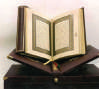 2- ماذَا فعلَ في آخرِ صلاتهِ صلى الله عليه و سلم ؟
سجد سجدتين و هو جالس بعد التسليم
الدرس الأول
سجود السهو
سجود السهو
الوحدة
2
السهوُ: هو النسيان
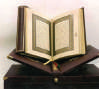 وصفة سجودِ السهوِ: سجدتان، يسجدهمَا المصلي آخرَ صلاتهِ، إذا حصلَ منهُ سهو بزيادةٍ، أوْ نقصٍ، أوْ شكٍّ في الصلاةِ
الدرس الأول
سجود السهو
حكمه :
سجودُ السهوِ واجبٌ عندَ حدوثِ السهوِ بالزيادةِ، أو النقصِ، أو الشكِّ في الصلاةِ
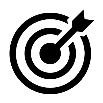 الوحدة
2
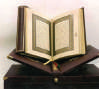 الدرس الأول
سجود السهو
صفته :
الوحدة
2
سجدتان يتوسطهما جلسة
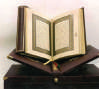 يقالُ في سجودِ السهوِ مثلُ ما يقالُ في سجودِ الصلاةِ ( سبحان ربي الأعلى ) ثلاثاً
الدرس الأول
سجود السهو
نشاط
« إِنَّمَا أَنَا بَشَرٌ مِثْلُكُمْ أَنْسَى كَمَا تَنْسَوْنَ فَإذَا نَسِيتُ فَذَكِّرُونِي »
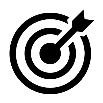 ثبتَ أنَّ النبيَّ صلى الله عليه و سلم سهَا في صلاته؛ و لهذا قال :
الوحدة
2
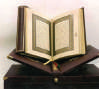 الدرس الأول
سجود السهو
تجدنا  في جوجل
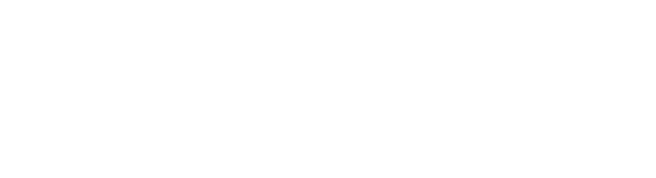 أستنتج مِنْ هذا الحديثِ :
الوحدة
2
3
1
2
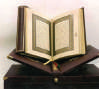 وجوب تذكير الإمام إن صدر عنه سهو في الصلاة
أنَّ السهوَ مِنْ طبيعةِ البشرِ
أن السهو لا يفسد الصلاة
الدرس الأول
سجود السهو
نشاط
تذكير الإمام إذا سها في الصلاة
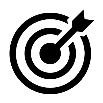 أُبَيِّن الواجب على المأموم إِذَا وَقَعَ سهوٌ منَ الإمامِ في الصلاةِ ؟
الوحدة
2
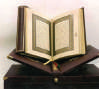 الدرس الأول
سجود السهو
أسبابَ سجودِ السهوِ
الوحدة
2
3
1
2
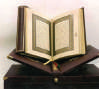 الزيادة
النقص
الشك
الدرس الأول
سجود السهو
الأسبابُ التي تُقَلِّلُ منْ وقوعِ السهوِ في الصلاةِ
الوحدة
2
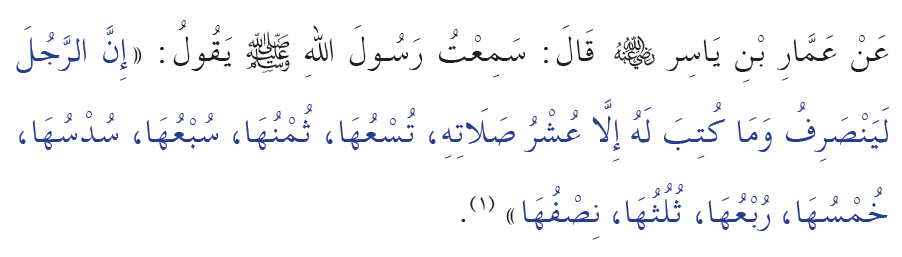 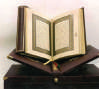 في الحديثِ حثٌ على الاهتمامِ بأمرِ الصلاةِ، والحرصِ على الإقبالِ عليها، وتركِ ما يشغلُ أثناءَ أدائها
الدرس الأول
سجود السهو
ما الأسبابُ التي تقللُ منْ وقوعِ السهوِ في الصلاةِ؟ منها :
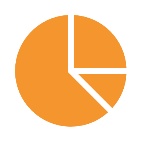 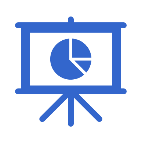 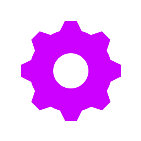 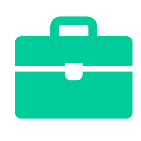 1
2
3
4
استحضارُ الوقوفِ بينَ يدي اللهِ سبحانهُ وتعالى
تفرغ الذهن عن كل ما يتعلق بالدنيا عند الدخول في الصلاة
الخشوع لأداء الصلاة
الاستعدادُ لأداءِ الصلاةِ مبكرًا
انتهى الدرس